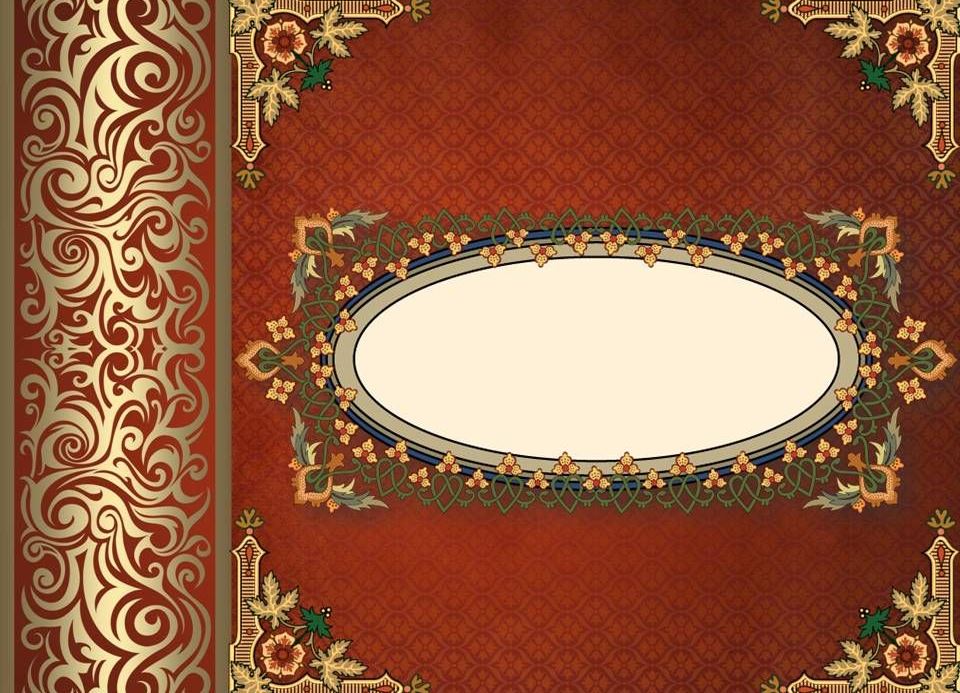 Собиратель слов: Владимир Даль
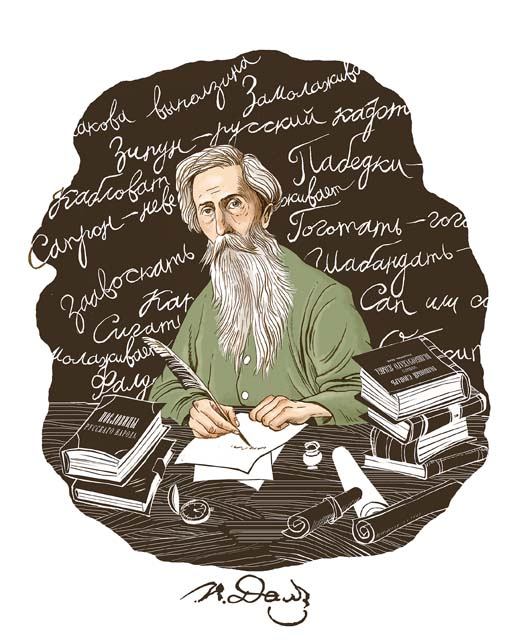 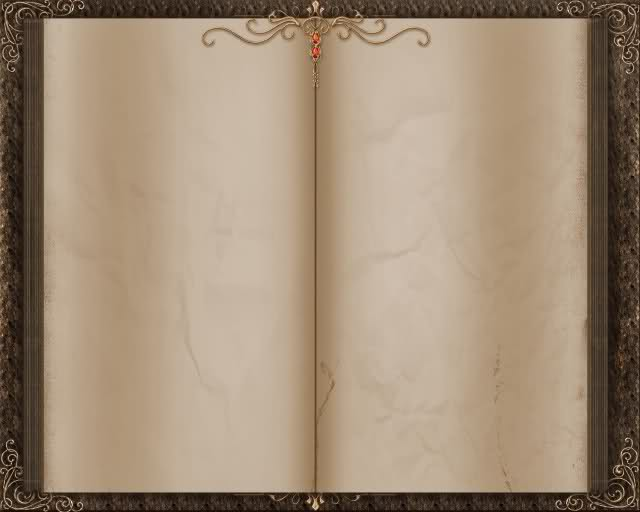 Даль
 Владимир Иванович

(10.11.1801г.-22.09.1872г.
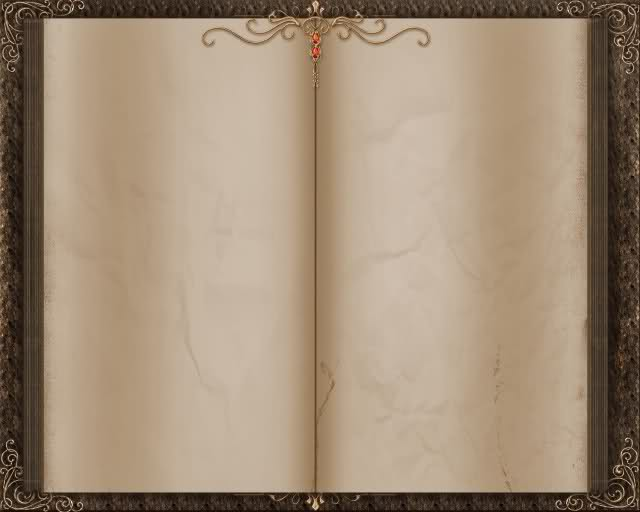 В Луганске, на родине В.И. Даля в память о выдающемся человеке создали Литературный	 музей. Около музея стоит памятник В. Далю.
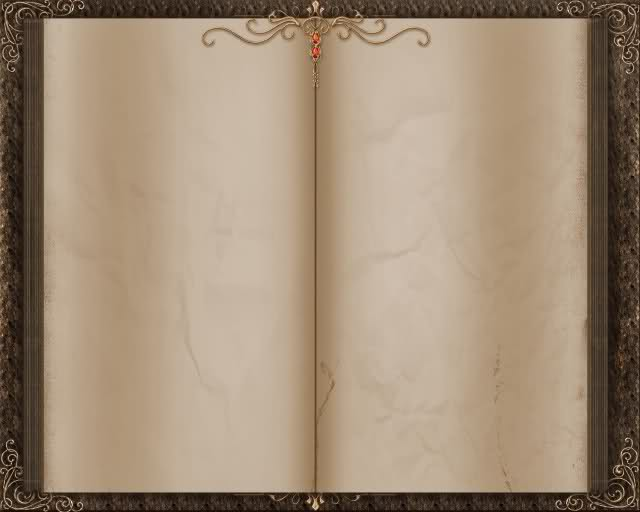 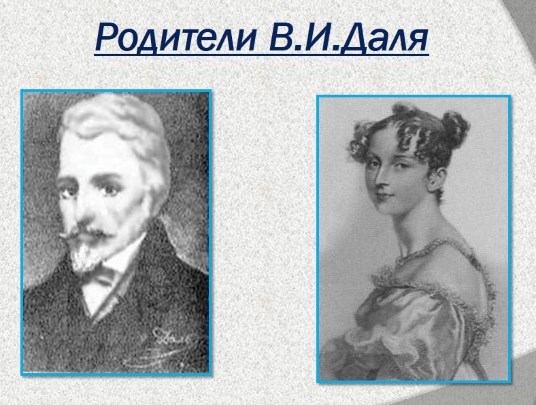 Дом – музей В. Даля 
в г. Николаев
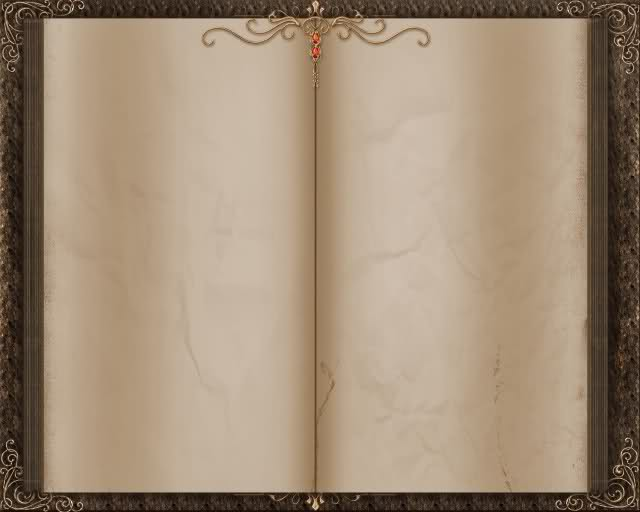 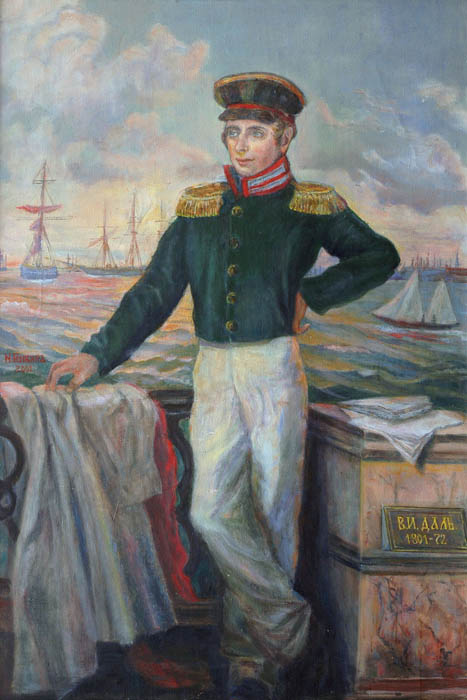 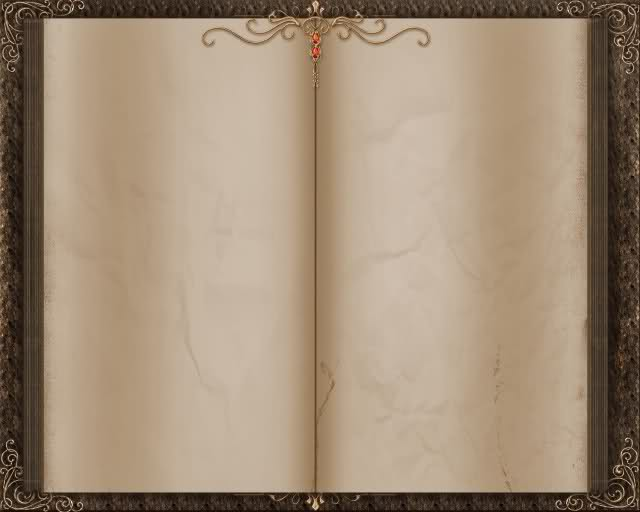 В 1829 году В. Даль защитил диссертацию и был направлен на русско-турецкую войну в действующую армию.
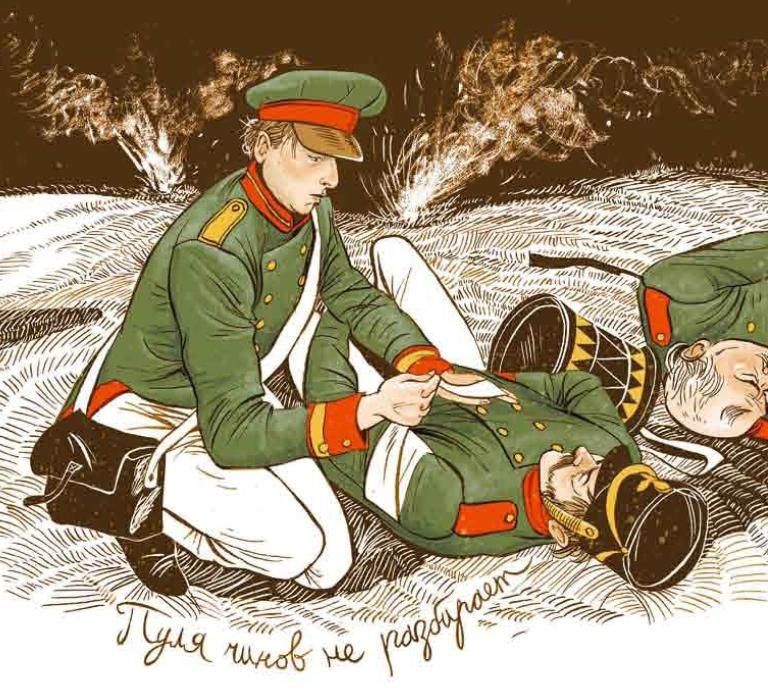 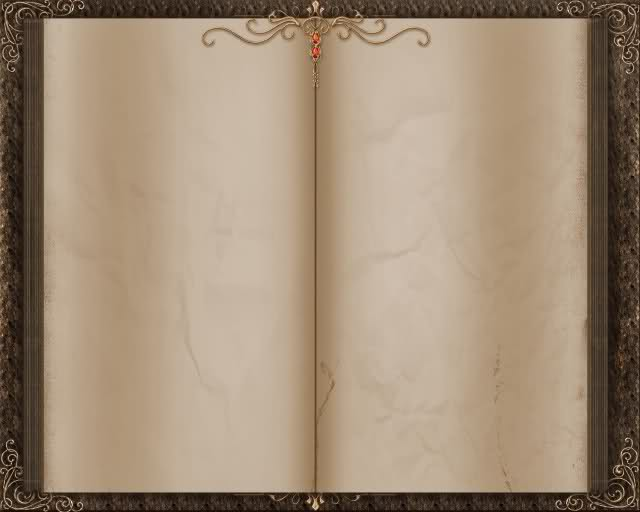 В 1832 году Даль издал сборник «Русские сказки из предания народного изустного на грамоту гражданскую переложенные, к быту житейскому приноровленные и поговорками ходячими разукрашенные Казаком Владимиром Луганским. Пяток первый».
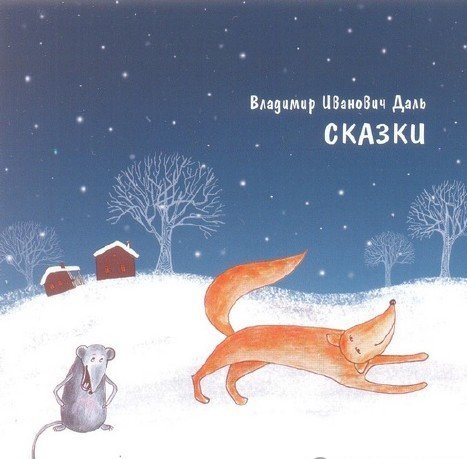 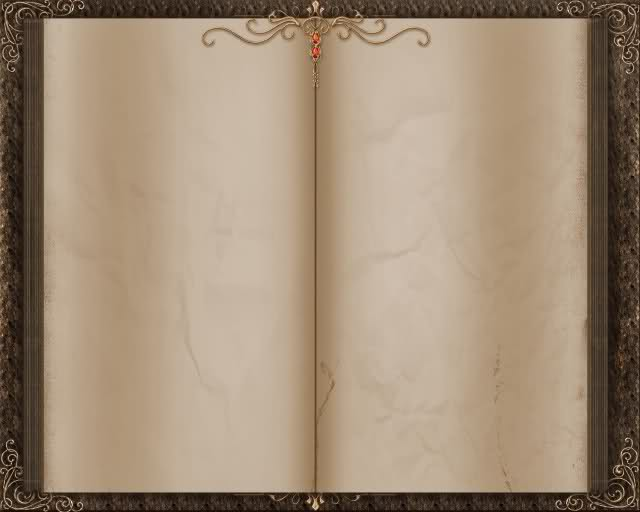 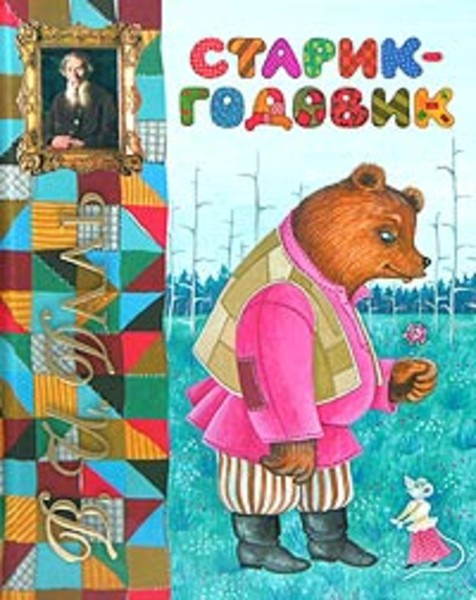 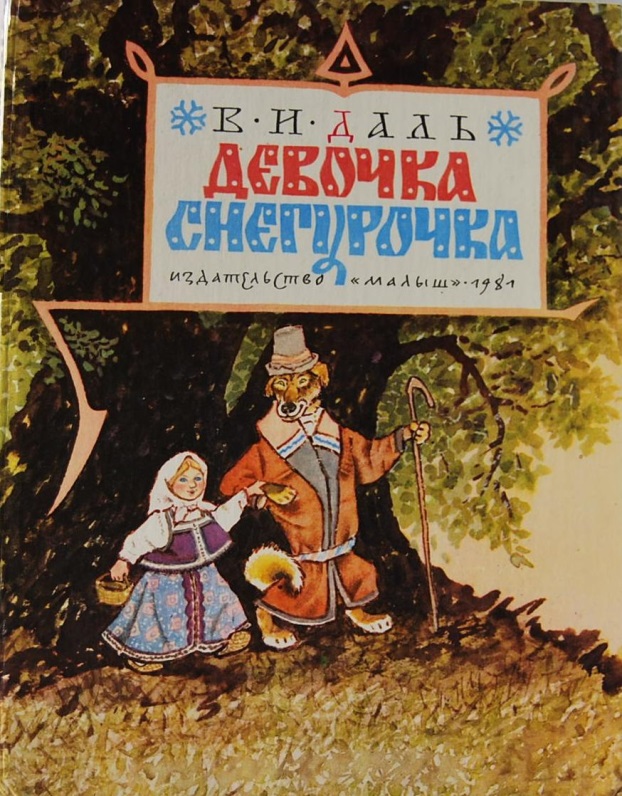 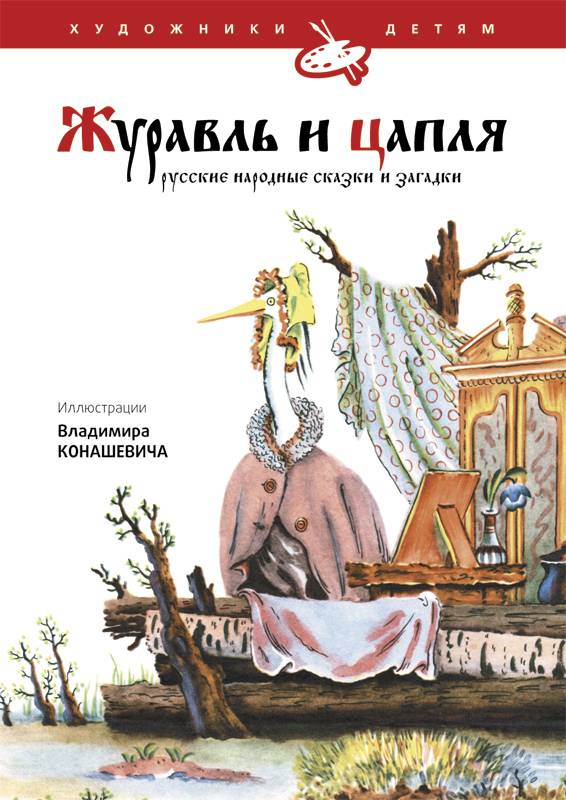 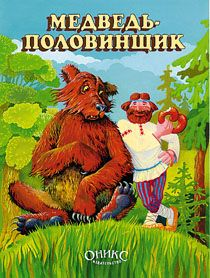 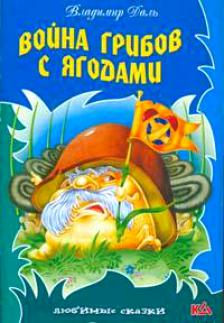 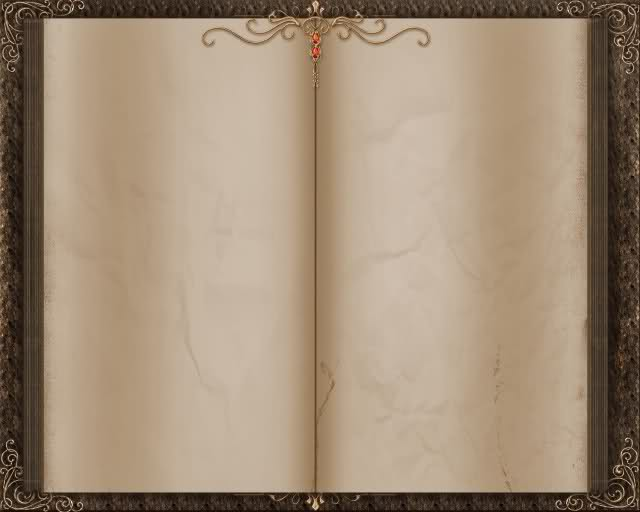 Полное собрание сочинений Даля насчитывает 10 томов. Как писатель он был достойно оценён критикой, и его имя вошло в историю русской литературы.
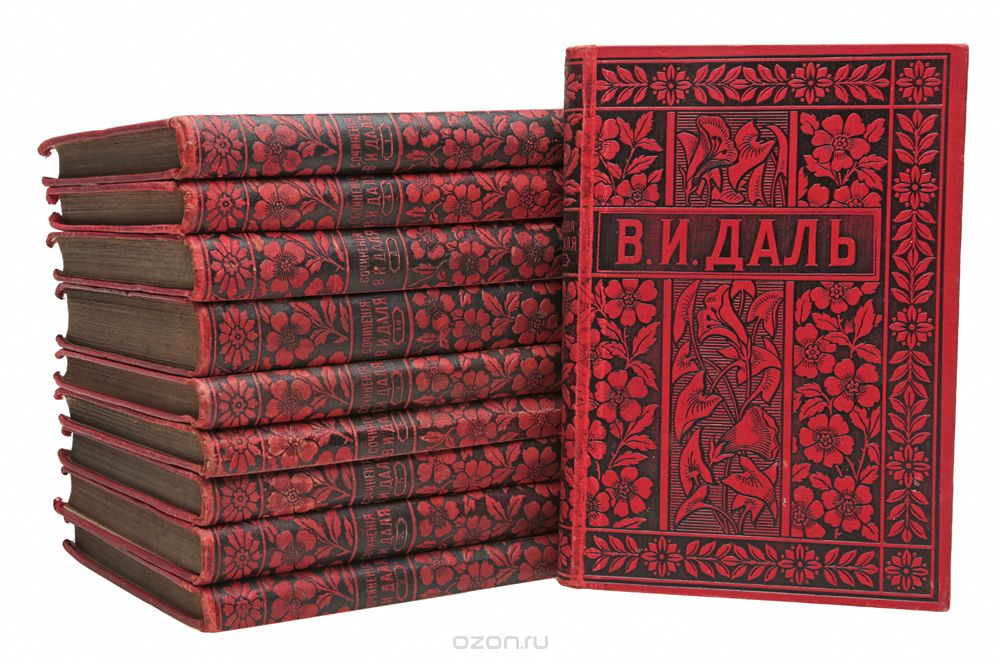 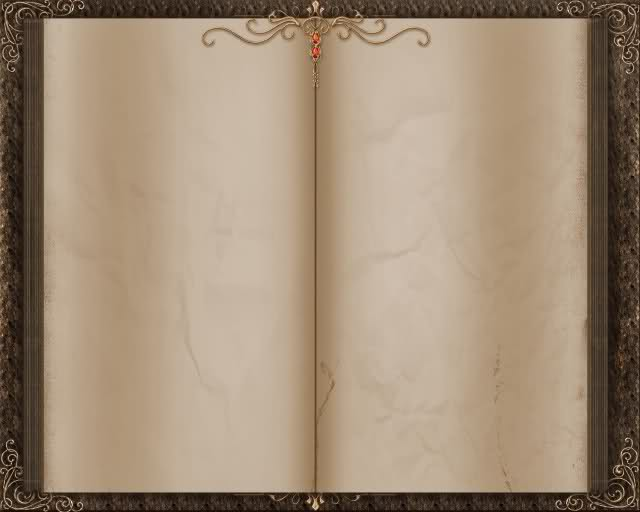 Дружба с А.С. Пушкиным
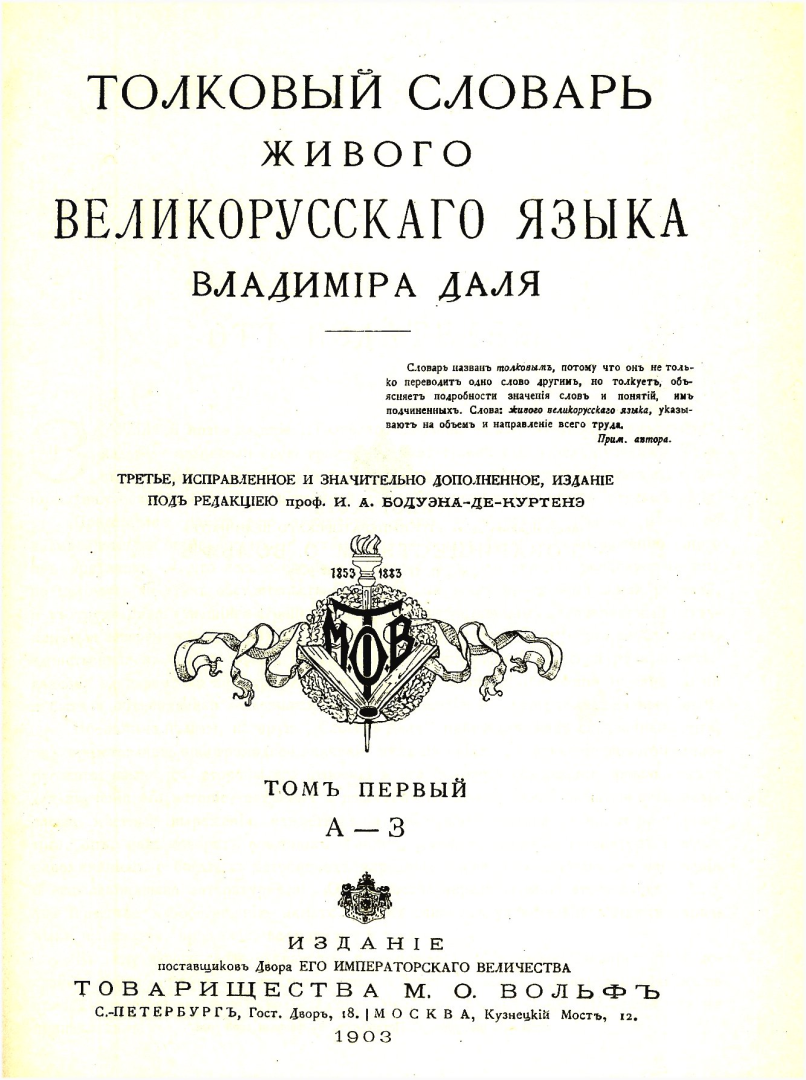 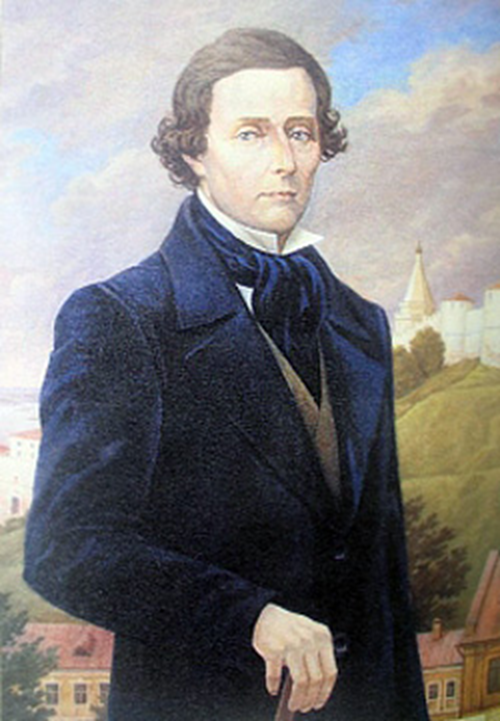 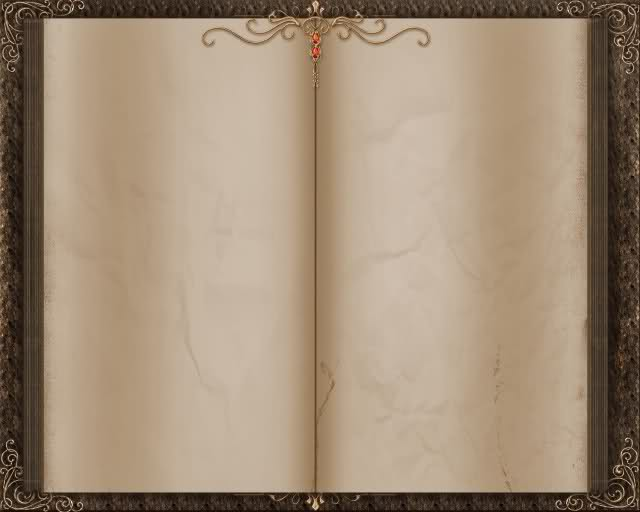 В 1862 году был издан сборник «Пословицы русского народа»
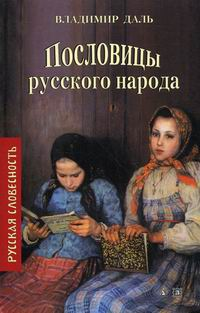 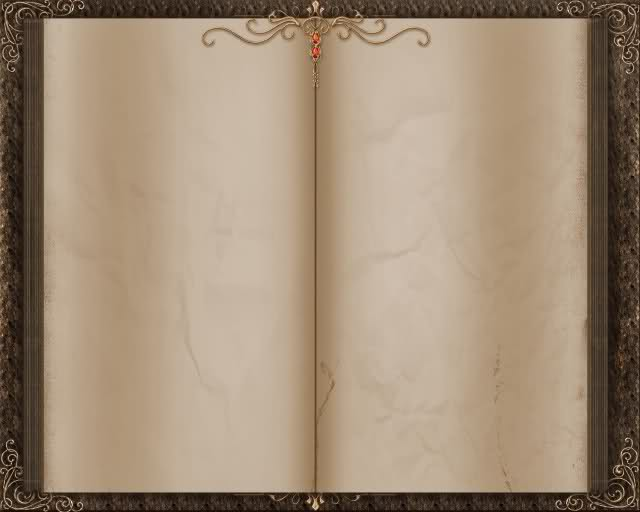 Пословицы
Трудолюбие-лень:
Ленивые руки не родня умной голове
Лодырю всегда нездоровится
Терпенье и труд всё перетрут
Всякое дело мастера боится
Кто не сеет, тот не жнёт
Долог день до вечера коли делать нечего
Труд человека кормит, а лень портит
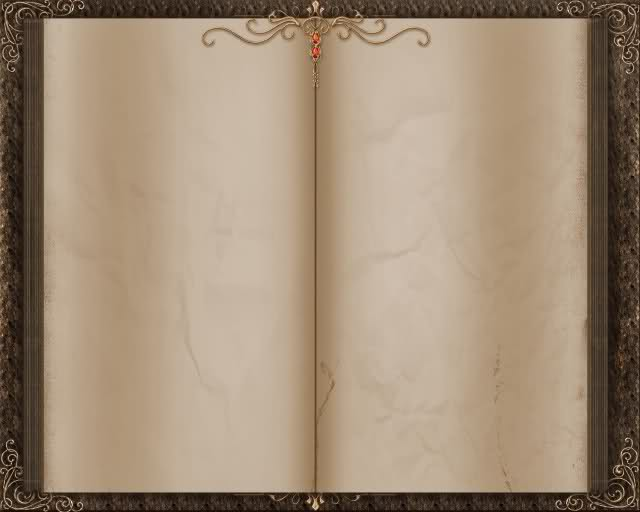 Человек, его качества:
Хвастать не косить: спина не болит
Хоть прям, да упрям
Тише воды, ниже травы
Слушать его  можно, а верить нельзя
Ленивому всегда праздник
Молодец против овец, а против молодца и сам овца
Лицом хорош, а душою непригож
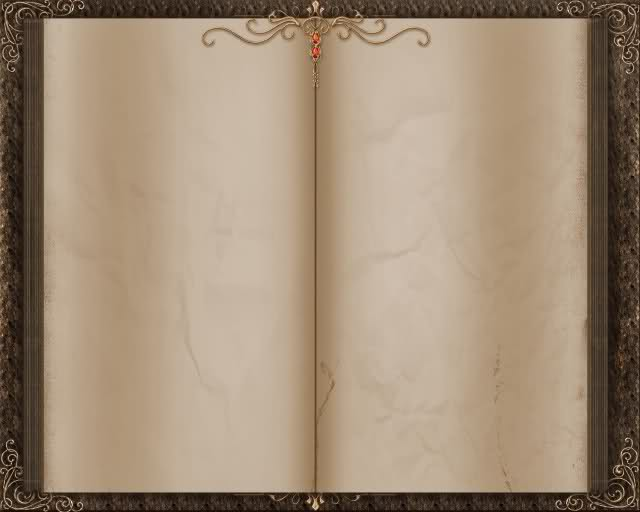 Радость-горе:
Слезами горю не поможешь
Будет и на нашей улице праздник
Завьём горе верёвочкой
Не всё ненастье, проглянет и красно солнышко
Несчастья бояться - счастья не видать
После грозы – вёдро, после горя – радость
Не было бы счастья, да несчастье помогло
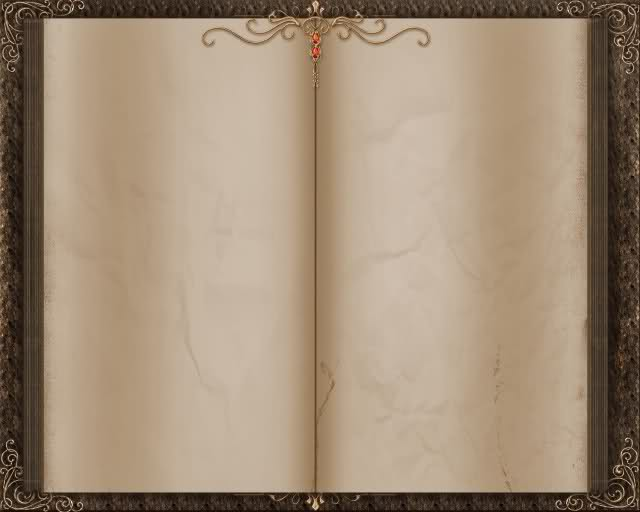 Даль собирал не только сказки, песни, пословицы, поговорки, но и загадки.
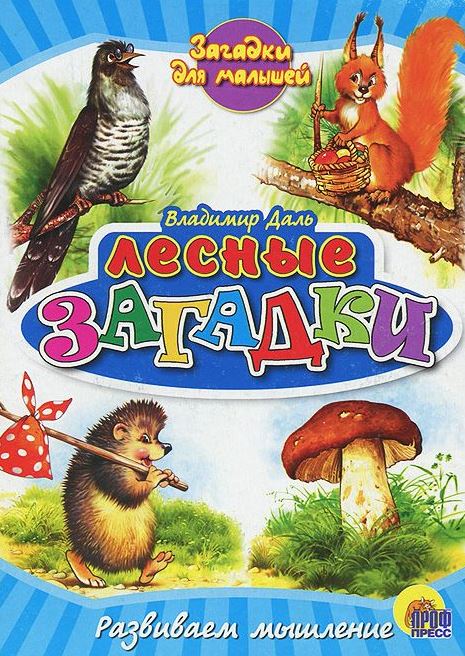 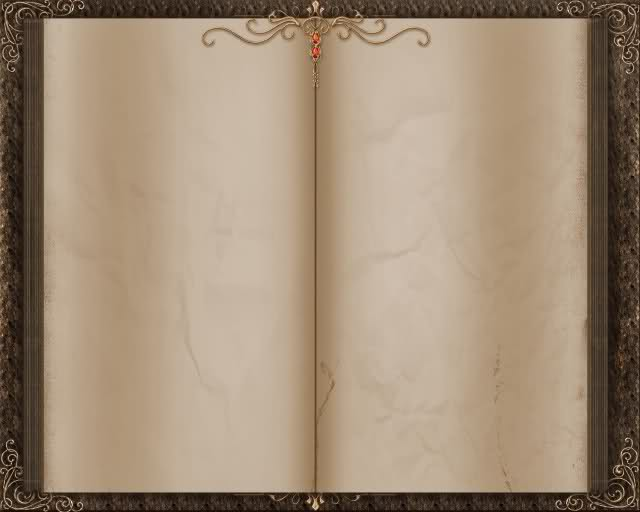 «Живое слово дороже мёртвой буквы»… Даль любил эту пословицу и на протяжении всей жизни собирал слова, народные выражения, стремясь показать богатство живого языка, а через него – раскрыть различные стороны народной жизни.
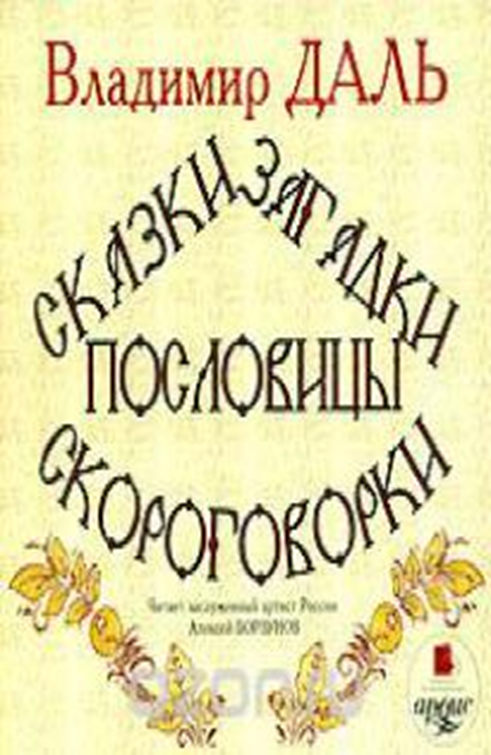 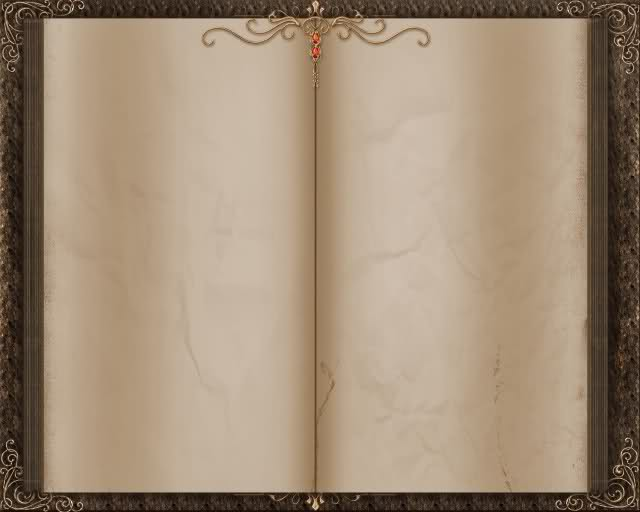 Создание «Толкового словаря живого великорусского языка»
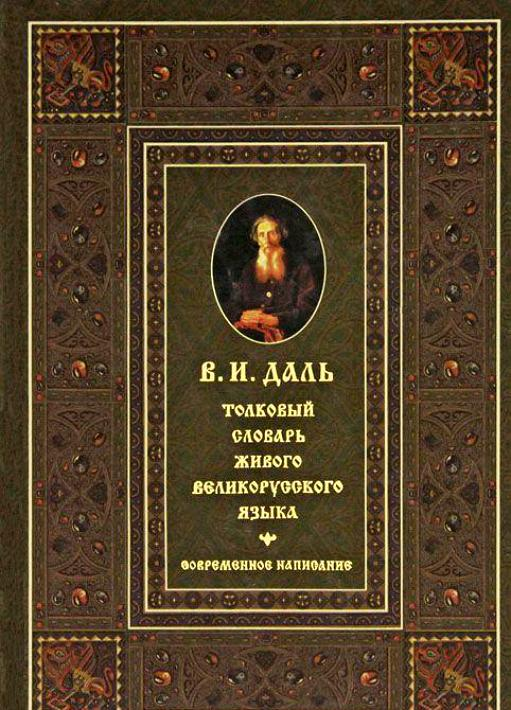 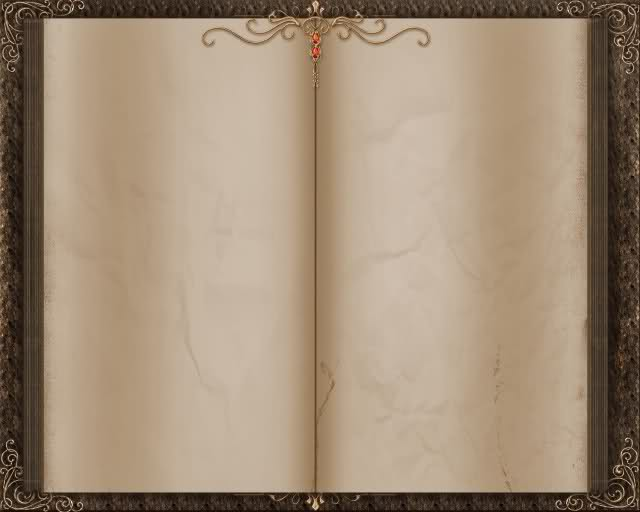 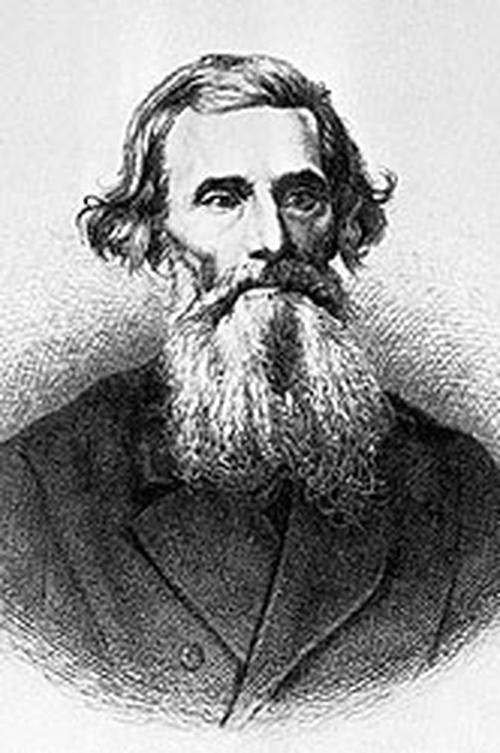 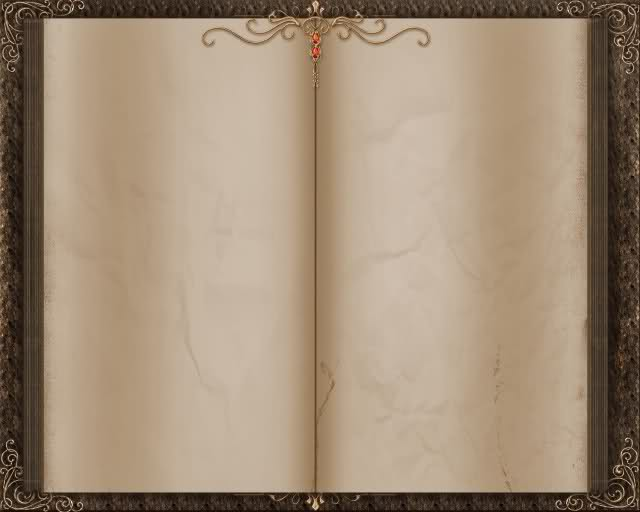 «Толковый словарь живого великорусского языка» принёс В. Далю бессмертие.
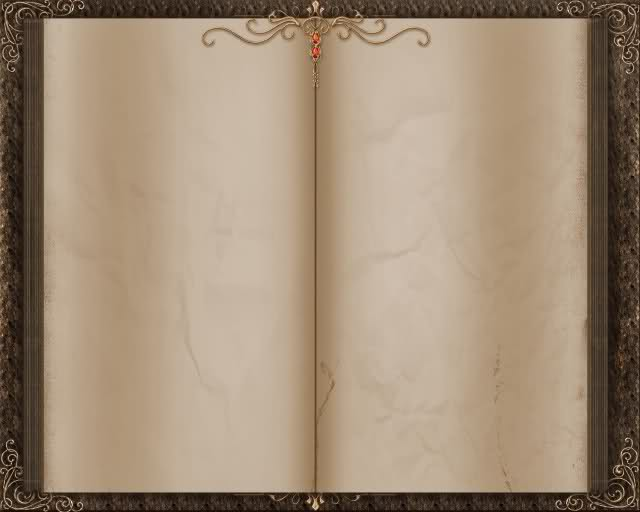 « Найди соответствие»
Чего-то очень мало( например, подарков к празднику);
Кто-то постоянно ссорится;
Кому-то скучно и тоскливо;
Кто-то на кого-то обиделся;
Покупают что-то. Не разглядев, не попробовав, без примерки;
Кто-то мечется, бегает туда-сюда.
Как угорелая кошка;
Кошки скребут на душе;
Как кот наплакал;
Купить кота в мешке;
Как кошка с собакой
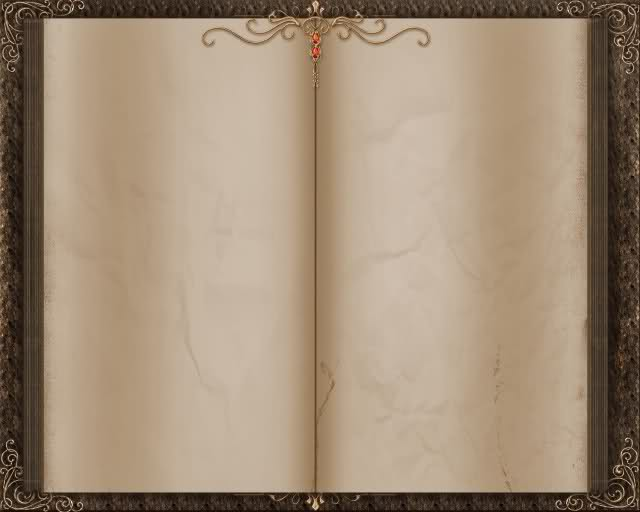 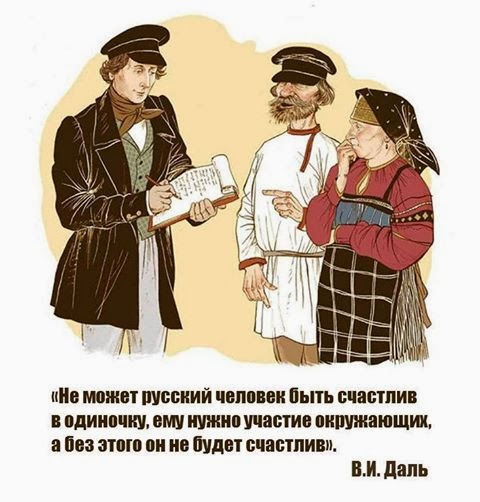 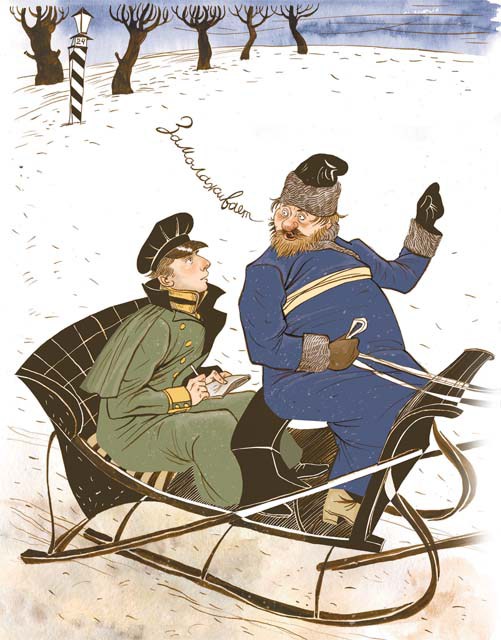 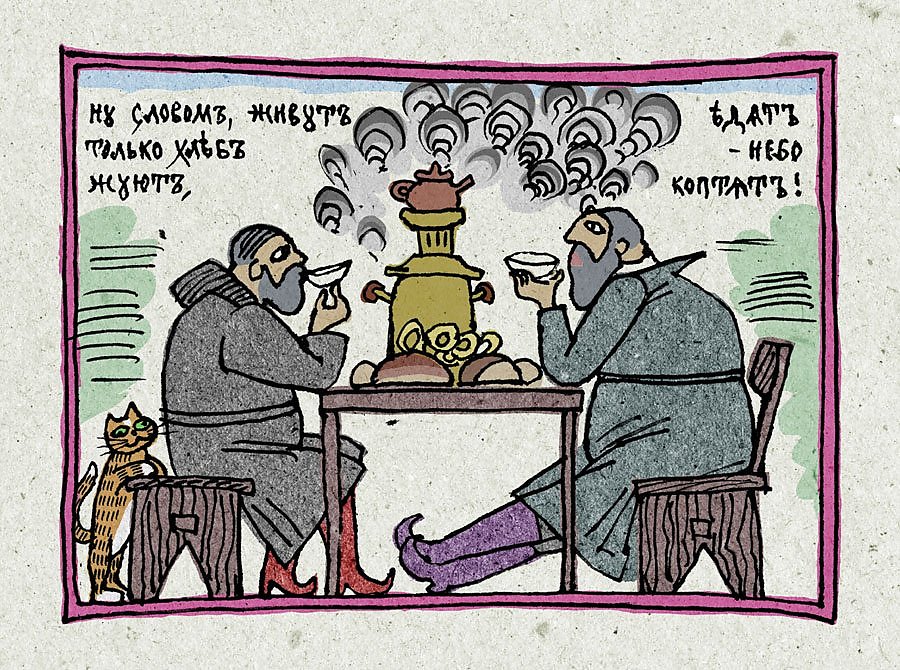